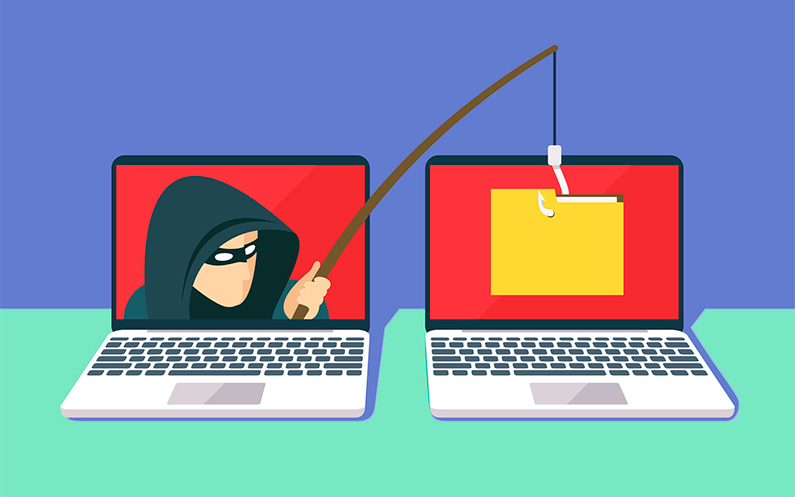 PHISHING
O que é?
Espécie de crime virtual que surgiu em meados da década de 1990, quando os hackers começaram a usar e-mails fraudulentos para “pescar” informações de usuários desavisados. Visa enganar o usuário a fim de obter informações pessoais sigilosas, tais como: nomes, número de Cadastro de Pessoa Física (CPF), logins, senhas, números de cartões de crédito, dados bancários, entre outros. A palavra Phishing vem do inglês, cuja tradução livre é “Pescar”. Isso porque, para conseguir os dados pretendidos, os criminosos utilizam técnicas de engenharia social e abordam as vítimas com e-mails, mensagens e ligações, que podem ou não ser personalizados, e as fazem acessar aplicativos, sítios eletrônicos e páginas virtuais falsos, em geral idênticos em aparência aos originais.
tipos de phishing
• Smishing: é a forma de Phishing onde os criminosos abordam suas vítimas por mensagens de texto ou SMS no celular;
• Vishing: Utiliza abordagem similar ao Smishing, mas feita por contato de voz em ligação telefônica;
• Pharming: É uma forma sofisticada de Phishing, onde os criminosos redirecionam o usuário para uma página falsa, alterando o Domain Name Service (DNS) da página original (WANG, Y.; YAN, J.; ZHU, W., 2010);
• Phishing por e-mail: É espécie de ataque Phishing mais comum, representando cerca de 67% de todos as fraudes desse tipo, segundo relatório publicado pela empresa de segurança digital Kapersky Lab (2019);
• Spear Phishing: É uma evolução do Phishing por e-mail, que se concentra de maneira direcionada em indivíduos ou organizações específicas.
TIPICIDADE penal
A legislação penal pátria ainda não avançou de maneira suficiente para acompanhar a evolução da tecnologia e os delitos cometidos no âmbito virtual. Desse modo, não há tipificação específica para o Phishing, mas apenas para condutas correlatas que derivam da vantagem ilícita obtida pelos criminosos. Vale ressaltar aqui a importância da Lei Federal 14.155/2021 neste assunto, eis que a mesma alterou o Código Penal Brasileiro (BRASIL, 1940) para incluir, no rol de crimes em espécie, delitos cometidos no âmbito de dispositivos eletrônicos.
O primeiro e principal crime associado ao Phishing é aquele tipificado pelo Art. 171, § 2º-A, do Código Penal Brasileiro (BRASIL, 1940), a fraude eletrônica, qualificadora do crime de estelionato, com pena de reclusão em abstrato, que varia de 4 (quatro) a 8 (oito) anos, e multa. Há ainda um aumento de pena, de 1/3 (um terço) a 2/3 (dois terços), caso o servidor utilizado para a fraude esteja mantido fora do Brasil.
Outro crime bastante comum, incluído no Código Penal (BRASIL, 1940) pela Lei Federal 14.155/2021, que também amolda-se ao Phishing, é a invasão de dispositivo informático, previsto no Art. 154-A do Decreto-Lei 2.848/1940. Nesse caso, a conduta ilícita é descrita como invasão de dispositivo informático de uso alheio, conectado ou não à rede de computadores, com o fim de obter, adulterar ou destruir dados ou informações sem autorização expressa ou tácita do usuário do dispositivo ou de instalar vulnerabilidades para obter vantagem ilícita. A pena em abstrato prevista para a invasão de dispositivo informático é de reclusão, de 1 (um) a 4 (quatro) anos, e multa. Há também o aumento de pena de 1/3 (um terço) a 2/3 (dois terços), caso o servidor utilizado para a fraude esteja mantido fora do Brasil.
Também foi tipificado o crime de furto eletrônico, incluso pela Lei Federal 14.155/2021 como qualificadora do crime de furto, pelo Art. 155, § 4º-B, no Código Penal (BRASIL, 1940). Trata-se de espécie agravada do furto mediante fraude, previsto no Art. 155, II, do mesmo diploma legal, quando o furto mediante fraude é cometido por meio de dispositivo eletrônico ou informático, conectado ou não à rede de computadores, com ou sem a violação de mecanismo de segurança ou a utilização de programa malicioso, ou por qualquer outro meio fraudulento análogo. A pena em abstrato para este crime é de reclusão, de 4 (quatro) a 8 (oito) anos, e multa. De forma análoga aos tipos penais anteriores, existe o aumento de pena de 1/3 (um terço) a 2/3 (dois terços), caso o servidor utilizado para a fraude esteja mantido fora do Brasil.
PRINCIPAIS DIFERENÇAS
No caso do Art. 171, § 2º-A do Decreto-Lei 2.848/1940, a vantagem indevida é entregue de forma voluntária e espontânea pela vítima, ao ser induzida em erro (CUNHA, 2022).
Já quando se trata do Art. 155, § 4º-B do Código Penal (BRASIL, 1940), os criminosos obtém acesso direto aos dados sigilosos das vítimas (CUNHA, 2022), como número de contas bancárias e cartões de créditos, usando técnicas como Smishing ou Vishing para coletá-los em um sítio eletrônico ou aplicativo malicioso.
No o crime previsto no Art. 154-A do Código Penal (BRASIL, 1940) é normalmente utilizado como crime-meio, podendo ser absolvido face ao princípio da consunção, caso constitua crime mais grave.
Ademais, ainda que os crimes abordados alhures neste trabalho sejam os mais comuns associados às condutas do Phishing, existem vários outros crimes e condutas correlatos que podem ocorrer de forma subsidiária ou em concurso material e/ou formal uns com os outros, a depender do caso concreto, tais como: Art. 299 do Decreto-Lei 2.848/1940 (Falsidade Ideológica), dos Crimes em Espécie contra Sistema Financeiro Nacional (Lei Federal 7.492/1986), Art. 10 da Lei Federal 9.296/1996 (Lei da Interceptação Telefônica), entre outros.
RESPONSABILIDADE CIVIL
Este tópico é sobre a possibilidade de atribuição da responsabilidade de reparação também pela instituição defraudada, ou se esta deve figurar como vítima junto à pessoa física, vez que os verdadeiros autores dos crimes não são sempre encontrados para se ver processados. Nesse cenário, é comum que às vítimas recorram ao Poder Judiciário para tentar reaver sua perda, tentando responsabilizar as instituições bancárias, comerciais e varejistas. 
Nesse diapasão, o Código Civil Brasileiro (BRASIL, 2002) preconiza, em seu Art. 927, a obrigação de indenizar como efeito de dano causado por ato ilícito. Por sua vez, o conceito de ato ilícito está inserido no cerne do Art. 186 deste mesmo Código, como a violação de um direito por ação ou omissão voluntária, negligência ou imprudência. 
Há ainda que se observar que a responsabilidade de reparação trazida pelo Código Civil (BRASIL, 2002) pode ser objetiva, quando independe da efetiva demonstração de culpa, bastando expressa previsão legal, ou subjetiva, quando é necessário que exista culpa na ação que ocasionou o dano (GONÇALVES, 2007). Nos casos em que exista relação de consumo, os Arts. 12 e seguintes do Código de Defesa do Consumidor (BRASIL, 1990) elencam a responsabilidade dos principais atores envolvidos na cadeia produtiva como objetiva.
No que tange aos sítios eletrônicos de intermédio de comércio, como Mercado Livre, OLX, entre outros, sendo assim definidos como aqueles que não possuem participação direta nas negociações efetuadas em sua plataforma, o Superior Tribunal de Justiça (STJ), em julgamento recente ao Recurso Especial 1880344/SP, entendeu que não há responsabilidade destes sites quando o fraudador não tiver usufruído diretamente de uma falha da plataforma utilizada na intermediação. Entendeu ainda a Corte Superior, no Recurso Especial movido contra o Mercado Livre, onde a vítima foi levada a acessar um site clonado, similar ao do recorrido, da qual obteve acesso por link fraudulento enviado em seu e-mail, que a configuração de relação de consumo, nessas situações, dependerá do caso concreto.
“CIVIL. RECURSO ESPECIAL. AÇÃO DE COMPENSAÇÃO DE DANOS MATERIAIS. VIOLAÇÃO A DISPOSITIVO DA CF. NÃO CONHECIMENTO. FRAUDE PRATICADA POR ADQUIRENTE DE PRODUTO ANUNCIADO NO MERCADO LIVRE. ENDEREÇO DE EMAIL FALSO. PRODUTO ENTREGE SEM O RECEBIMENTO DA CONTRAPRESTAÇÃO EXIGIDA. FALHA NA PRESTAÇÃO DOS SERVIÇOS. INEXISTÊNCIA. FATO DE TERCEIRO. ROMPIMENTO DO NEXO DE CAUSALIDADE. JULGAMENTO: CPC/2015. [...] 9. Na espécie, o fato de o fraudador não ter usufruído de mecanismos utilizados na intermediação do comércio eletrônico, nem utilizado-se da plataforma disponibilizada pelo Mercado Livre para praticar a fraude, obsta a qualificação do ocorrido como uma falha no dever de segurança. Não houve, ademais, divulgação indevida de dados pessoais, nem mesmo violação do dever de informar. Resta ausente, assim, a falha na prestação dos serviços. Não só, a fraude praticada por terceiro em ambiente externo àquele das vendas on-line não tem qualquer relação com o comportamento da empresa, tratando-se de fato de terceiro que rompeu o nexo causal entre o dano e o fornecedor de serviços. [...] 11. Recurso especial parcialmente conhecido e, nessa extensão, desprovido.”
No que tange aos bancos e instituições financeiras, por sua vez, a Súmula 297 do Superior Tribunal de Justiça torna obrigatória a aplicação das relações de consumo à sua atividade-fim, inclusive com a possiblidade de inversão do ônus da prova, nos termos do Art. 6, VIII do Código de Defesa do Consumidor (BRASIL, 1990). Ainda assim, no caso concreto, o mero fato da existência desse tipo de relação não traz, de forma imediata e por si só, o dever de indenizar. A súmula 479 da Corte Superior, por exemplo, dispõe sobre a efetiva responsabilidade objetiva da instituição financeira nos casos de fraude decorridas por fortuito interno. Assim também entendeu o Tribunal de Justiça do Distrito Federal e Territórios, ao aplicar a Súmula 479 e negar provimento ao Recurso Inominado nº 0710286- 10.2022.8.07.0016, em sede de cumprimento de sentença, movido pelo Banco de Brasília em face do recorrido, vítima de Phishing
“JUIZADO ESPECIAL CÍVEL. PROCESSO CIVIL. PRELIMINAR DE “NÃO SATISFAÇÃO DO ÔNUS PROBATÓRIO” REJEITADA. QUESTÃO AFETA AO MÉRITO. PRELIMINAR DE CERCEAMENTO DE DEFESA REJEITADA. CONSUMIDOR. BANCÁRIO. TRANSAÇÕES BANCÁRIAS REALIZADAS SEM AUTORIZAÇÃO EM CURTO ESPAÇO DE TEMPO. QUEBRA DE PERFIL NÃO IDENTIFICADA. EVIDENTE INDÍCIO DE FRAUDE. INEFICÁCIA DOS SISTEMAS DE SEGURANÇA. FALHA NA PRESTAÇÃO DO SERVIÇO. CULPA EXCLUSIVA DO CONSUMIDOR NÃO COMPROVADA. FORTUITO INTERNO. RISCO DA ATIVIDADE ECONÔMICA. RESPONSABILIDADE OBJETIVA DA INSTITUIÇÃO FINANCEIRA. SÚMULA 479 DO STJ. RESTITUIÇÃO DEVIDA. RECURSO CONHECIDO E IMPROVIDO. [...] 9. Sobre o assunto o Superior Tribunal de Justiça editou a Súmula 479, segundo a qual: "as instituições financeiras respondem objetivamente pelos danos gerados por fortuito interno relativo a fraudes e delitos praticados por terceiros no âmbito de operações bancárias". [...] 47. Recurso conhecido. Preliminares rejeitadas. Improvido.”
Porém, quando se verifica, no caso concreto, que a fraude ocorrera por descuido exclusivo da vítima, que deixou de tomar os cuidados necessários a proteção de seu dispositivo e dados pessoais, e acessou links maliciosos enviados pelos criminosos, não há que se falar em fortuito interno, sequer em responsabilidade da instituição financeira. Esse foi o entendimento do Tribunal Regional Federal da 3ª Região no Recurso Inominado nº 5000778- 65.2022.4.03.6345, movido pela Caixa Econômica Federal em face do recorrido, vítima de Phishing
“CONSUMIDOR. RESPONSABILIDADE CIVIL. PEDIDO DE INDENIZAÇÃO POR DANOS MATERIAIS E MORAIS. OPERAÇÕES REALIZADAS DE FORMA FRAUDULENTA NA CONTA BANCÁRIA DA EMPRESA AUTORA. TRANSFERÊNCIA REALIZADA VIA “PIX”, APÓS TENTATIVA DE ATUALIZAÇÃO DO SISTEMA PELA PARTE AUTORA, VIA “INTERNET BANKING”. SENTENÇA DE PARCIAL PROCEDÊNCIA DOS PEDIDOS. RECURSO INTERPOSTO PELA CEF. NÃO DEMONSTRADA A EXISTÊNCIA DE CONDUTA ILÍCITA OU ABUSIVA PELA CEF. CULPA EXCLUSIVA DO CONSUMIDOR E DE TERCEIRO. RECURSO PROVIDO. [...] Analisando pormenorizadamente os fatos, não se verifica nenhuma ingerência do banco réu nas atividades 11 Centro Universitário Processus - UNIPROCESSUS realizadas pela parte autora, que, como dito acima, se utilizou de computador particular, e forneceu espontaneamente as senhas de acesso à sua conta via Internet Banking. É indubitável que a transação bancária discutida na presente demanda foi realizada por negligência da parte autora quanto ao dever de guarda de suas informações, fragilizando sobremaneira o sistema eletrônico de segurança da instituição financeira. Não é possível considerar a alegada fraude como fortuito interno, passível de ensejar a responsabilidade do banco, haja vista que não houve nexo de causalidade entre qualquer ação ou omissão da instituição financeira e o prejuízo sofrido pela recorrida. [...] Ante o exposto, DOU PROVIMETO ao recurso da CEF, para reformar a sentença recorrida e julgar improcedentes os pedidos formulados pela parte autora. [...]”
Por fim, resta verificar a possibilidade de responsabilização de lojas varejistas e demais prestadores de serviço e fornecedores de produtos. Nesses casos, é comum que ocorra o Pharming, espécie de Phishing que redireciona o usuário para uma página clonada, similar à plataforma original, onde é efetuado o pagamento por produtos que não são recebidos. No caso concreto, em Recurso Inominado nº 0725982-96.2020.8.07.0003 movido em desfavor das Lojas Americanas, o Tribunal de Justiça do Distrito Federal e Territórios manteve a sentença que julgou improcedente o pedido de indenização do autor, ao ser vítima de Pharming na compra de um aparelho de ar condicionado. Entendeu o Egrégio Tribunal que não houve falha na prestação do serviço, verificada culpa exclusiva do consumidor ao não tomar os deveres de cautela mínimos
“JUIZADOS ESPECIAIS CÍVEIS. CONSUMIDOR. PRODUTO ADQUIRIDO PELA INTERNET. FRAUDE. RECURSO CONHECIDO E IMPROVIDO. [...] 7. Indiscutível a culpa do consumidor que efetuou o pagamento do boleto, sem verificar a veracidade, pois revela a falta dos deveres de prudência, precaução e cautela mínima esperados do homem médio diante de qualquer situação ou circunstâncias. 8. Desse modo, conclui-se que não há como condenar à requerida por um ato pelo qual não contribuiu. [...] 10. Recurso conhecido e improvido. Sentença mantida por seus próprios fundamentos. [...]”
FORMAS DE PREVENÇÃO AO PHISHING
Uma das medidas técnicas mais eficazes para prevenir o Phishing é a utilização de software antivírus e antiphishing. Segundo um estudo realizado por Alazab, Venkatraman e Watters (2015), o uso de software antivírus reduz o risco de phishing em 90%; 
Outra medida técnica importante é a utilização de filtros de spam. Esses filtros são capazes de identificar e bloquear e-mails suspeitos antes mesmo que o usuário os veja. Segundo estudo publicado na revista "ACM Transactions on Management Information Systems", realizado por Sheng, Holbrook e Kumaraguru (2010), a utilização de filtros de spam pode reduzir o risco de phishing em até 96%;
 Além das medidas técnicas, existem também medidas comportamentais que podem ajudar a prevenir o phishing. Uma das medidas mais importantes é a educação do usuário. De acordo com um estudo realizado por Stobert e Biddle (2014), publicado na revista "Computers & Security", a educação do usuário pode ser uma das medidas mais eficazes para prevenir o phishing;
Outra medida comportamental importante é a verificação da URL do site antes de inserir informações confidenciais. Segundo um estudo realizado por Kumaraguru et al. (2007), a verificação da URL pode ajudar a reduzir o risco de phishing em até 70%. O estudo foi publicado na revista "International Journal of Human-Computer Studies".
“Fique alerta, tenha cuidado e procure por algum indício de que seja uma isca.”



      Sigam-nos no Instagram: @ciberphishing
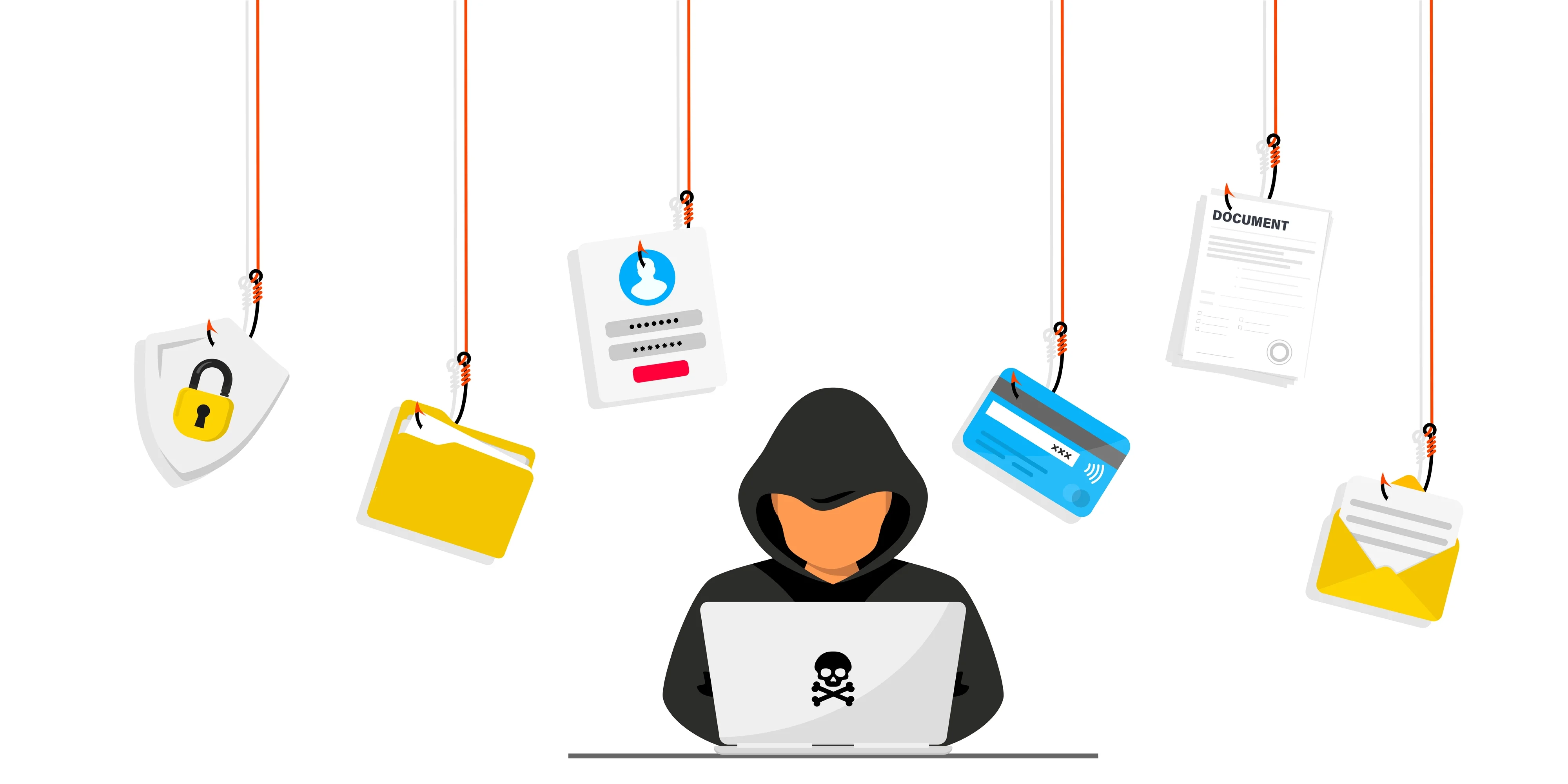 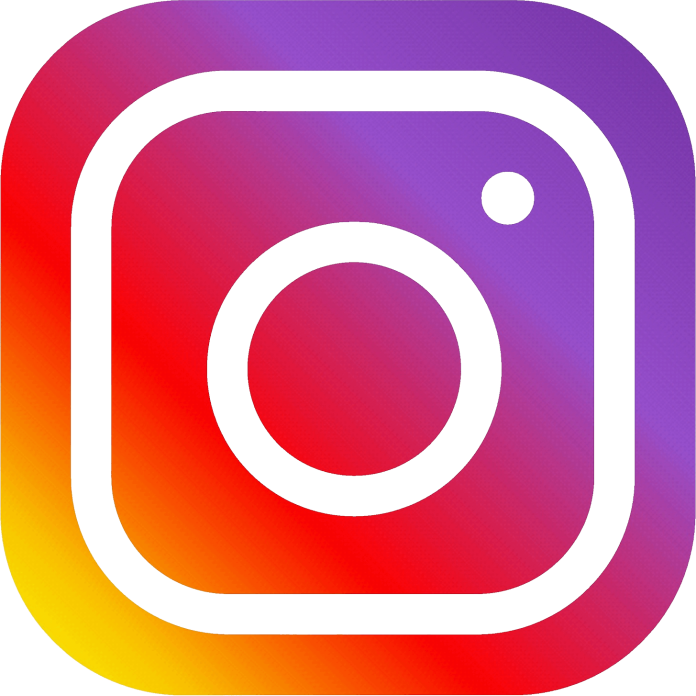